The Financial Life Pyramid
Presented By [AGENT][555-555-5555 | agentname@domain.com]
About [AGENT]
{AGENT BIO / COMPANY BIO AGENT BIO / COMPANY BIO AGENT BIO / COMPANY BIO AGENT BIO / COMPANY BIO AGENT BIO / COMPANY BIO AGENT BIO / COMPANY BIO AGENT BIO / COMPANY BIO AGENT BIO / COMPANY BIO AGENT BIO / COMPANY BIO AGENT BIO / COMPANY BIO AGENT BIO / COMPANY BIO AGENT BIO / COMPANY BIO AGENT BIO / COMPANY BIO AGENT BIO / COMPANY BIO AGENT BIO / COMPANY BIO AGENT BIO / COMPANY BIO AGENT BIO / COMPANY BIO AGENT BIO / COMPANY BIO AGENT BIO / COMPANY BIO AGENT BIO / COMPANY BIO AGENT BIO / COMPANY BIO AGENT BIO / COMPANY BIO AGENT BIO / COMPANY BIO
AGENT HEADSHOT
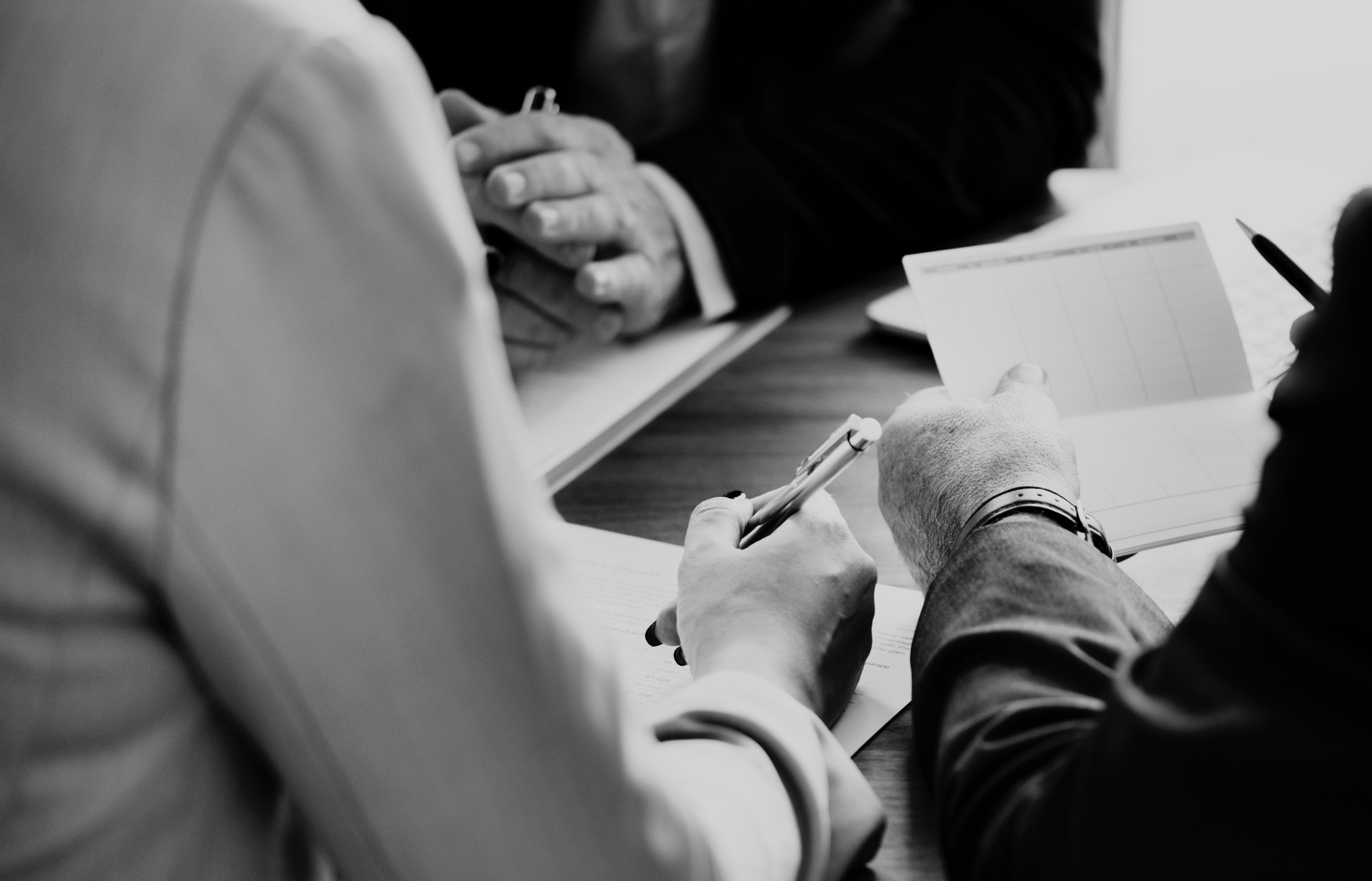 Why Do You Need A Financial Professional?
The value of a properly licensed financial professional with experience and expertise cannot be overstated. The amount of variables involved with each unique individual makes maximizing a consumer’s retirement program a heavy task. In some cases, programs like pensions, 401(k)s, and Social Security are undergoing significant changes. There is always inflation and longer life expectancies to worry about. And let’s not forget tax considerations.

The specific plan details will vary with each individual, but an advisor will be able to perform the most important steps in planning—evaluating your financial objectives, analyzing your assets, and recommending appropriate solutions for short-term, mid-term, and long-term goals.
The Financial Life Pyramid
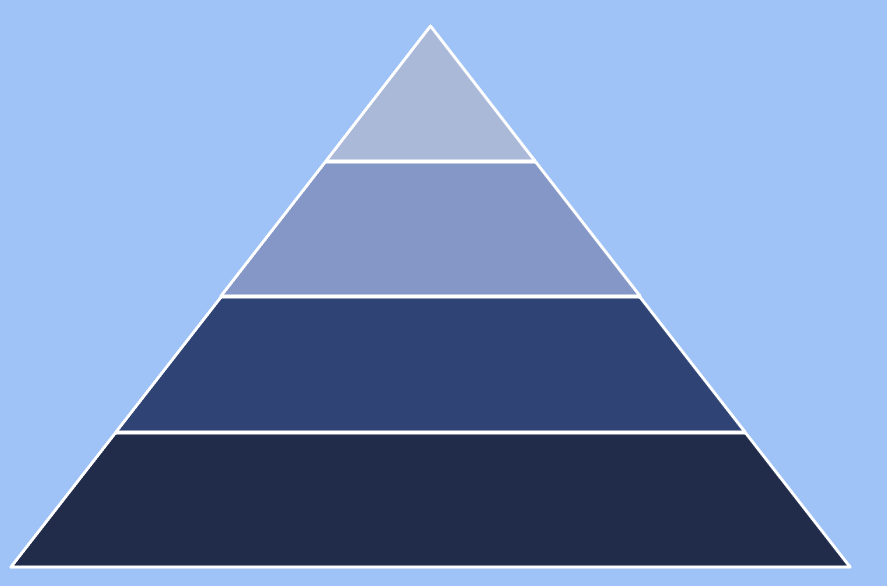 It can be difficult to make heads or tails of your finances. There are numerous concerns to consider and many pieces to arrange.
The Financial Life Pyramid illustrates how all the pieces come together.
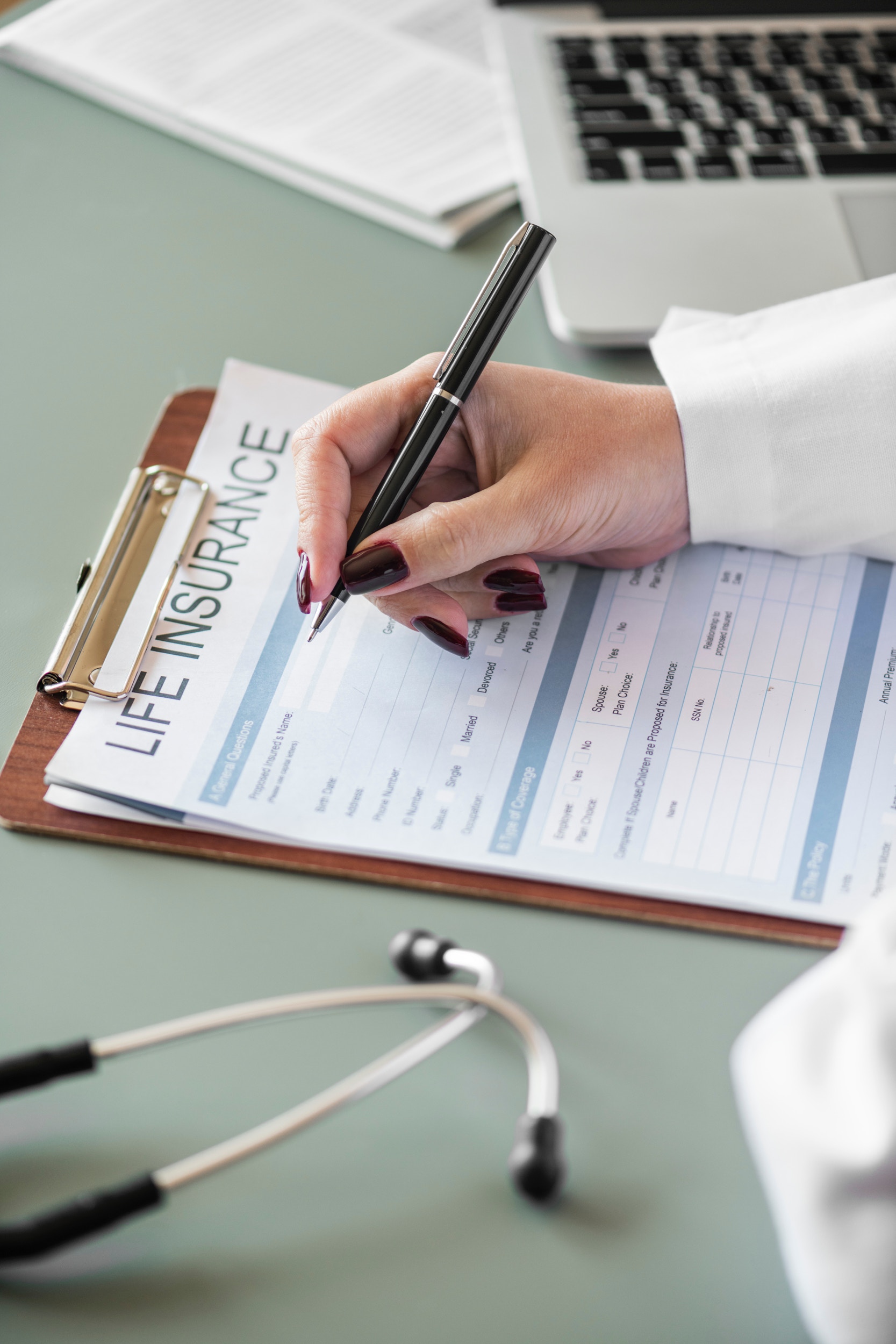 Risk Management
Risk management strategies protect your ability to earn and offset financial vulnerabilities. This gives you a strong foundation to explore investment and accumulation solutions.

Health Insurance
Disability Income Insurance
Wills, Trust, & Business Arrangements
Long-Term Care Insurance
Business Succession Strategies
Life Insurance
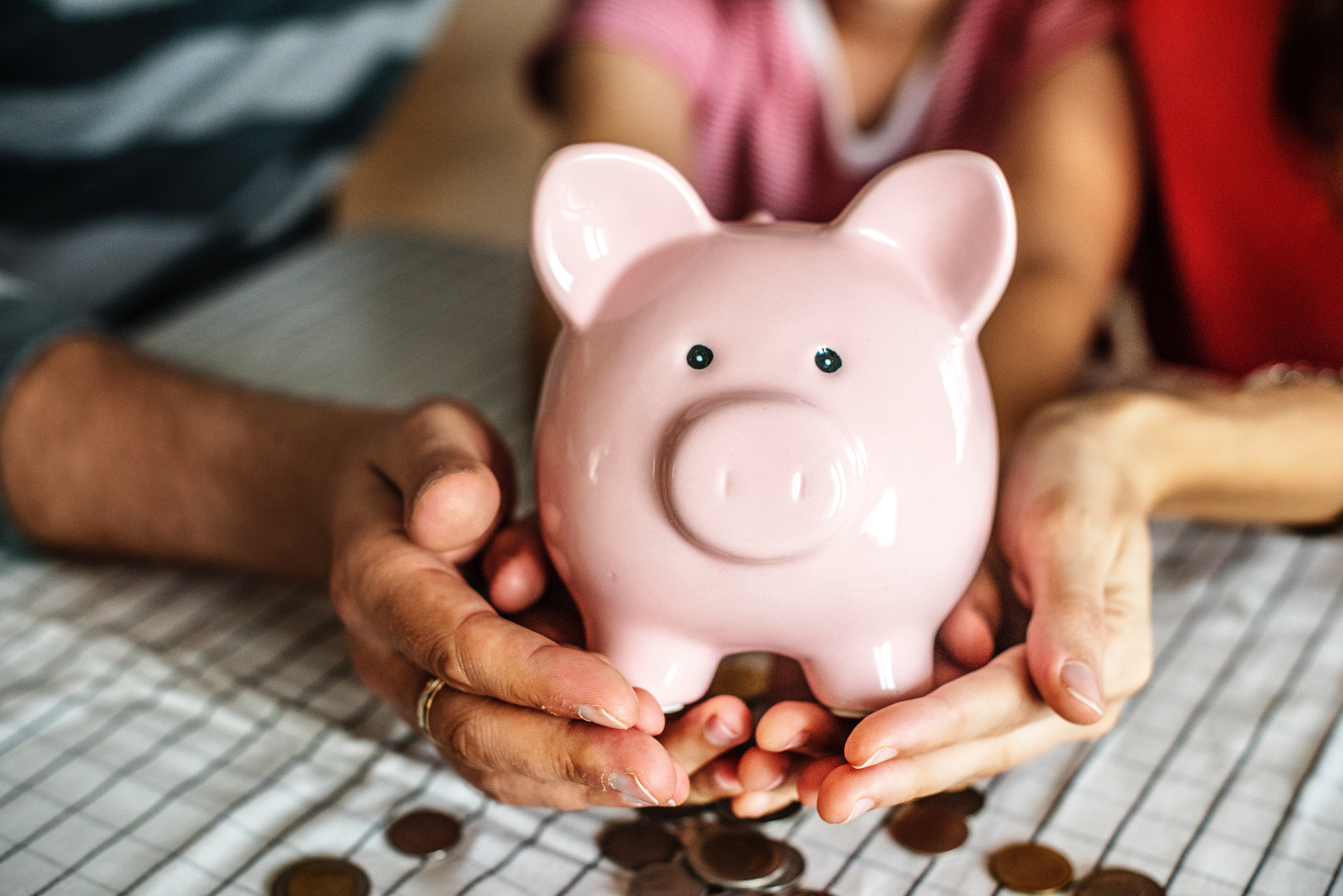 Liquidity
Some items that might be included in this step are:
CDs
Savings
Money Market funds
Checking

Now that you have a solid base secured, 
you are now in a position to explore 
accumulation strategies that may involve risk.
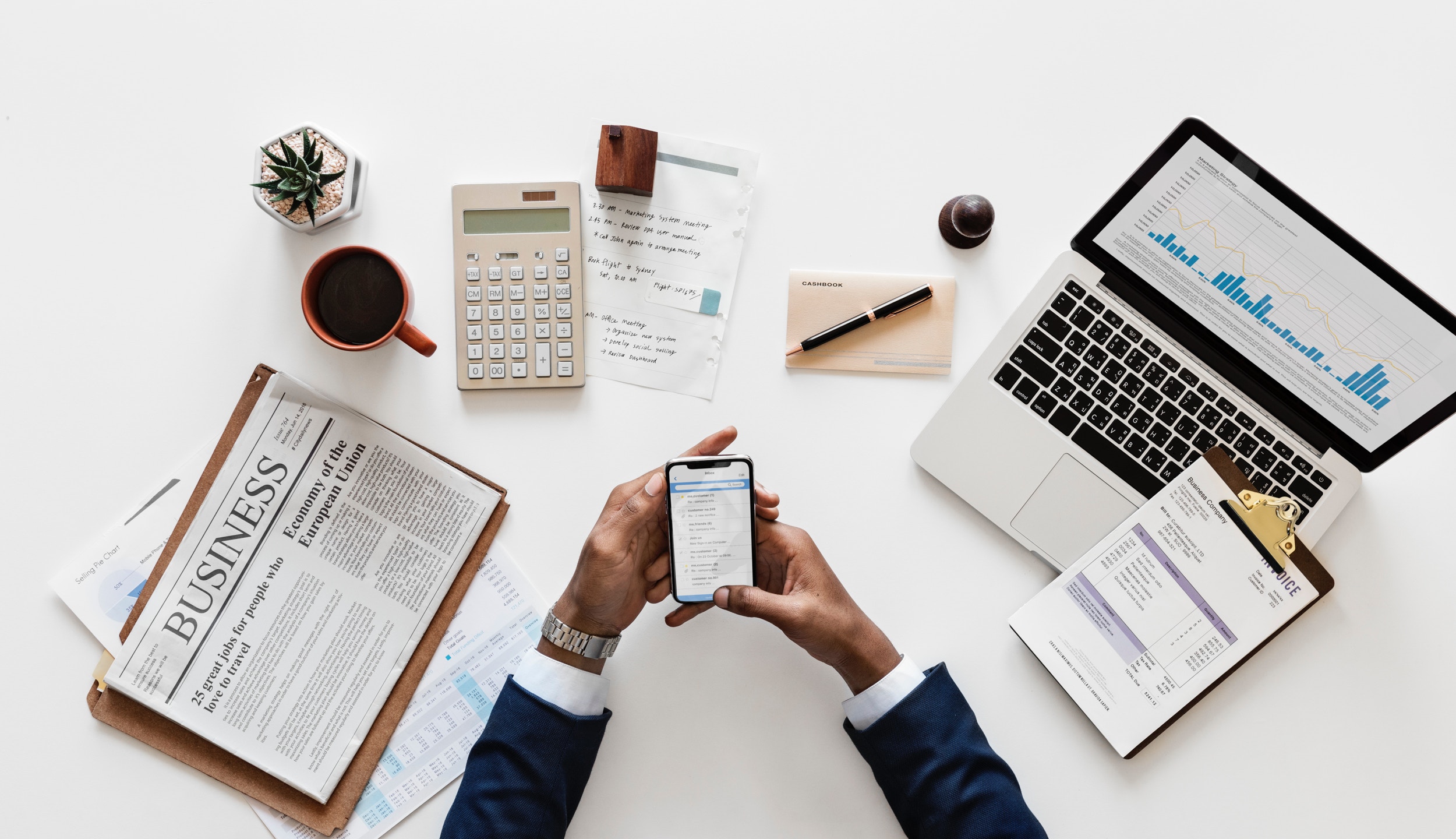 Wealth Management
Mutual funds
Stocks
Bonds
Annuities
Other type of investments

Managing the assets –  periodically evaluating assets are performing to financial goals
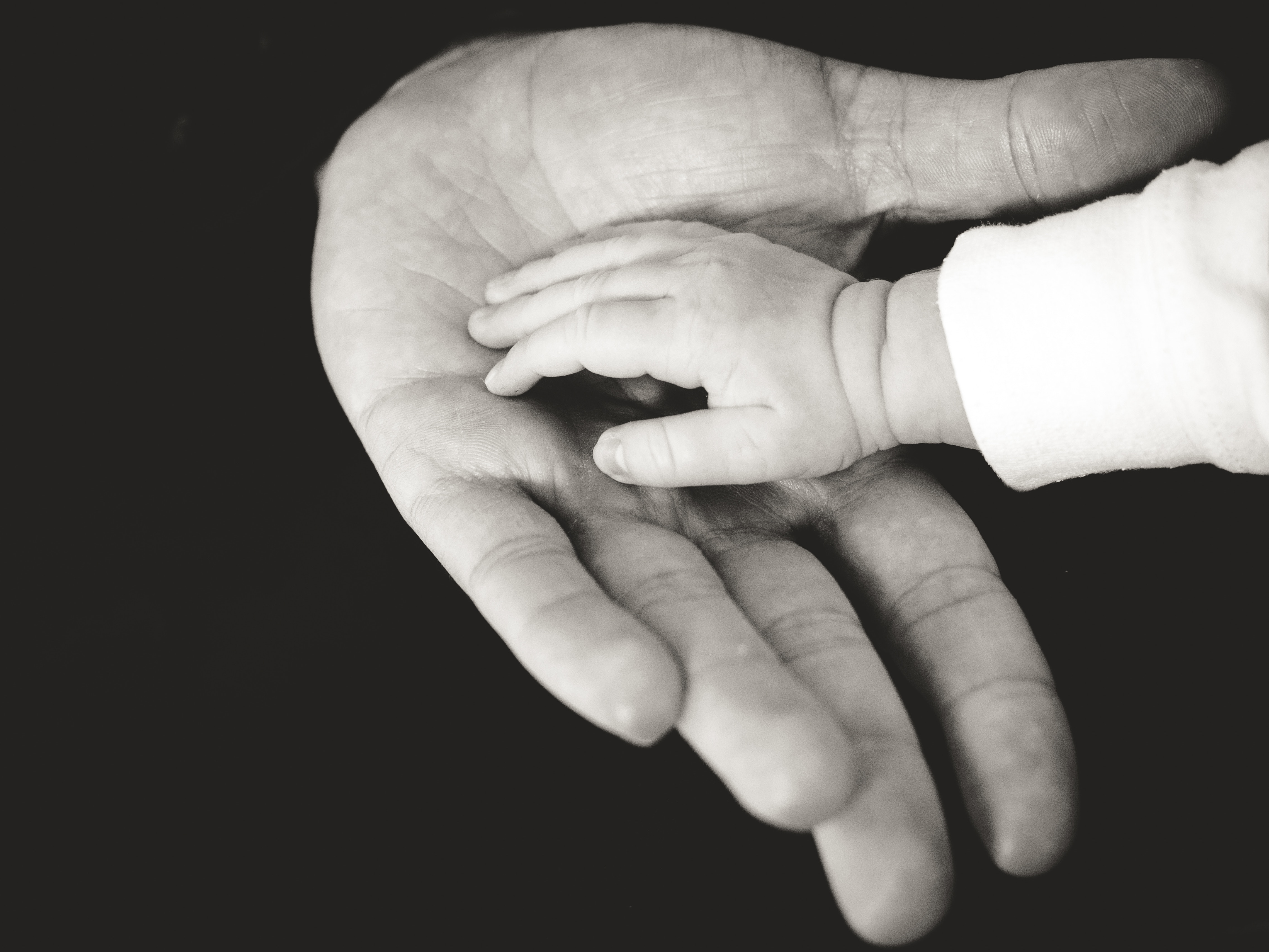 Wealth Transfer
Wills & Trusts
Powers of Attorney
Beneficiary Designations
Charitable Gifting Strategies
Business Transfer
The Three Tax Buckets
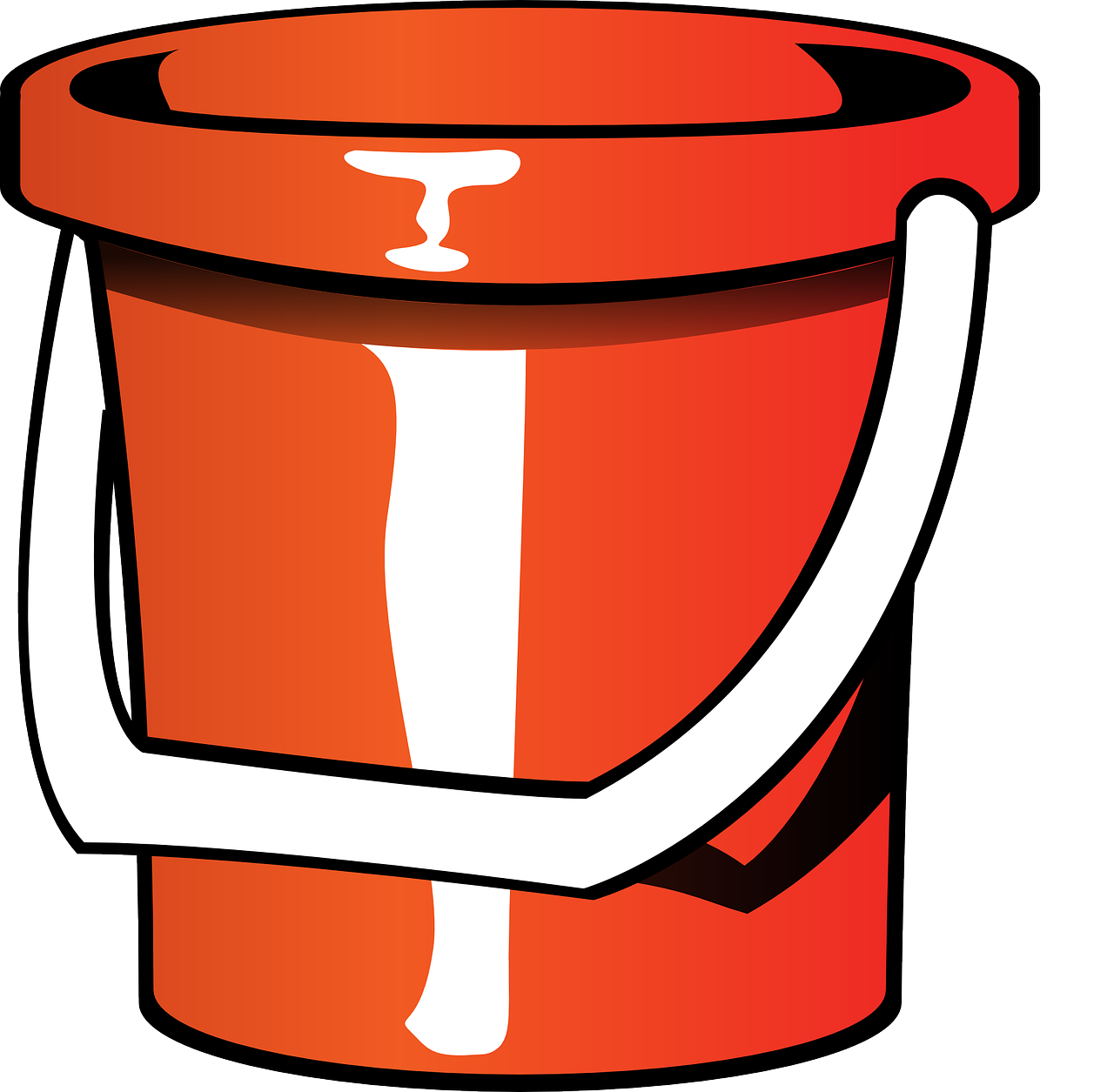 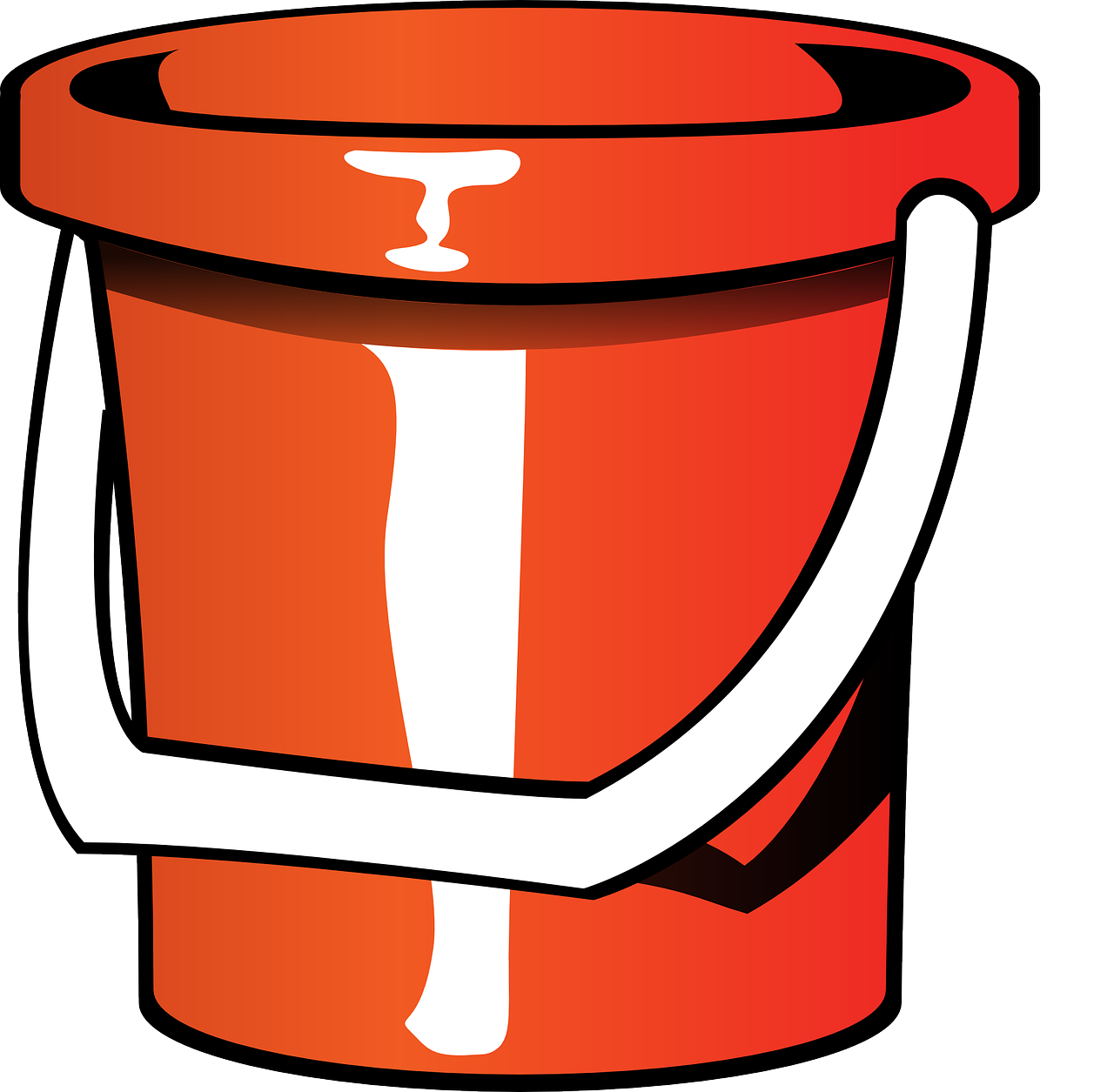 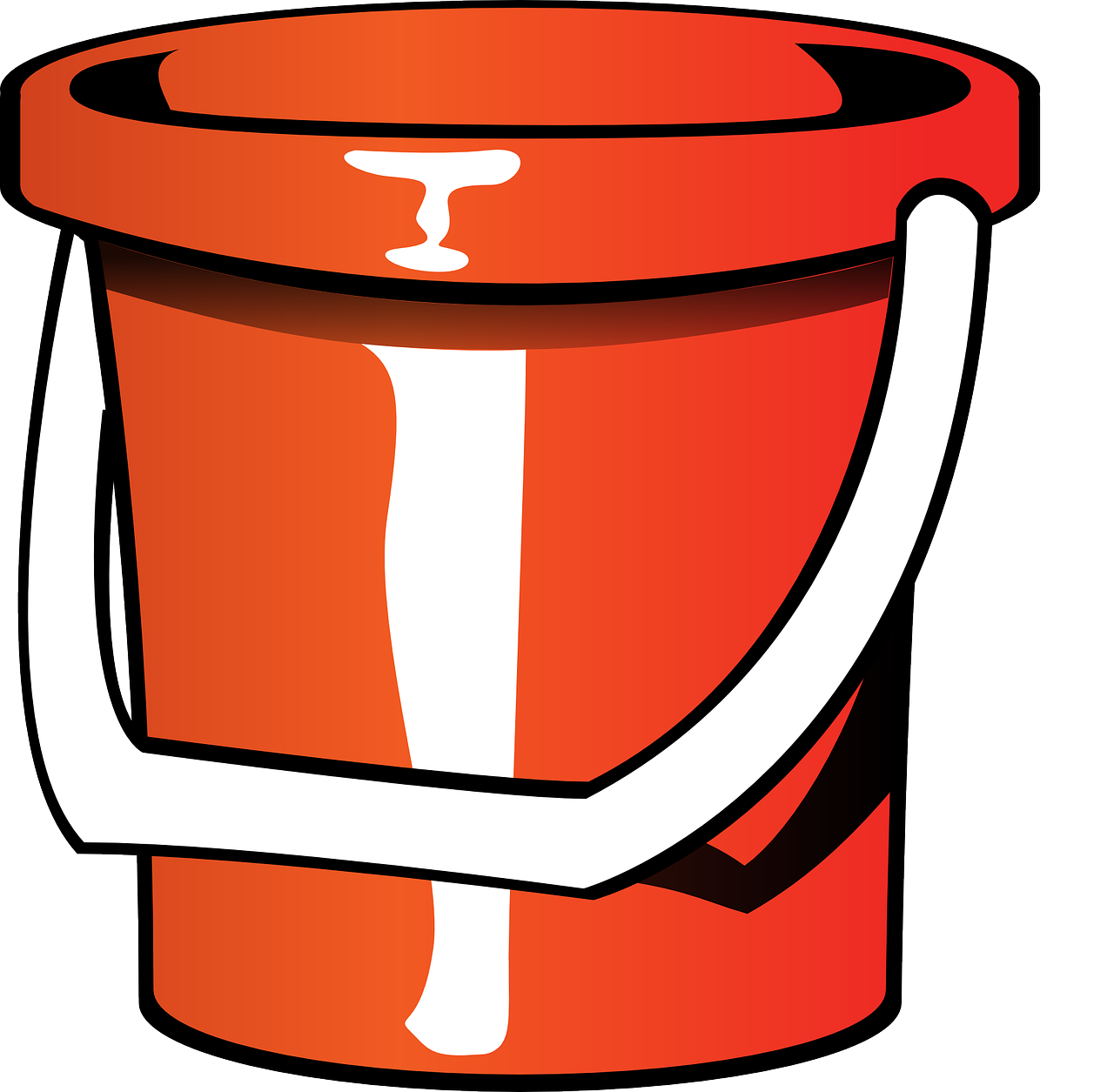 Qualified (Pre-Tax Dollars)
Non-Qualified 
(After-Tax Dollars)
Tax Free
Roth 401(k)s
Roth IRAs
Municipal Bonds
529 College Plans
401(k)
Traditional IRAs
SEP IRAs
SIMPLE IRAs
Keogh Plans
403(b)s
457 Plans
Defined Benefit Plans
Stocks
Bonds
Mutual Funds
CDs
Money Market Funds
Investment Real Estate
ETFs
Non-Qualified Annuities
Thank You!
[555-555-5555 | companywebadresss.com]